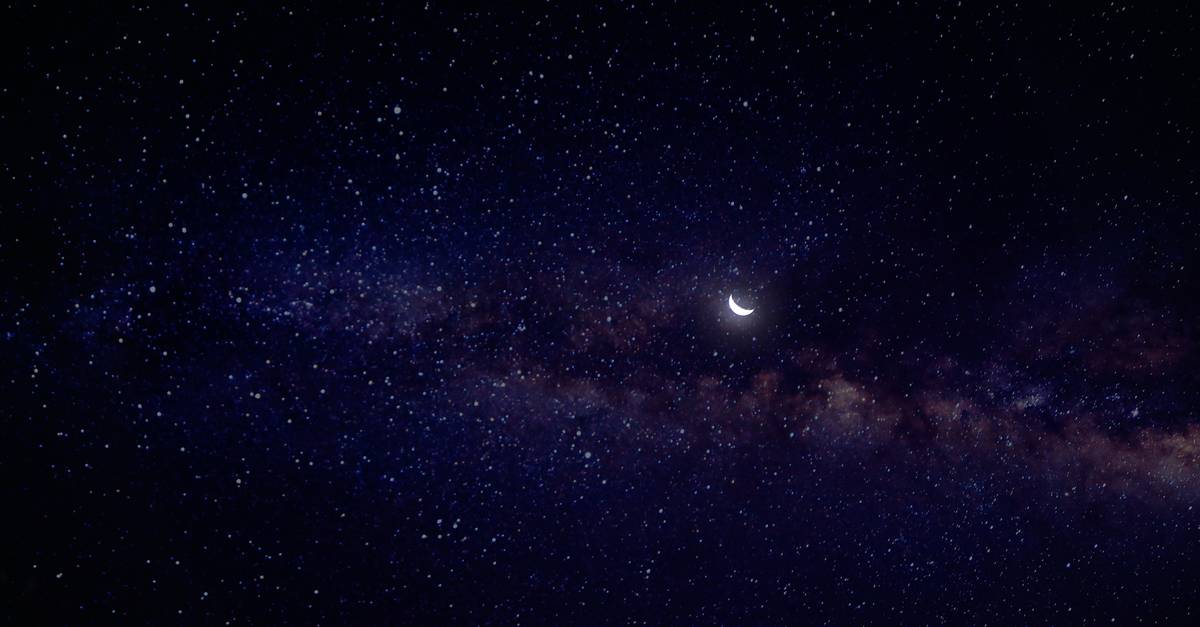 第2章　圆锥曲线与方程
高二（10）班  刘仙
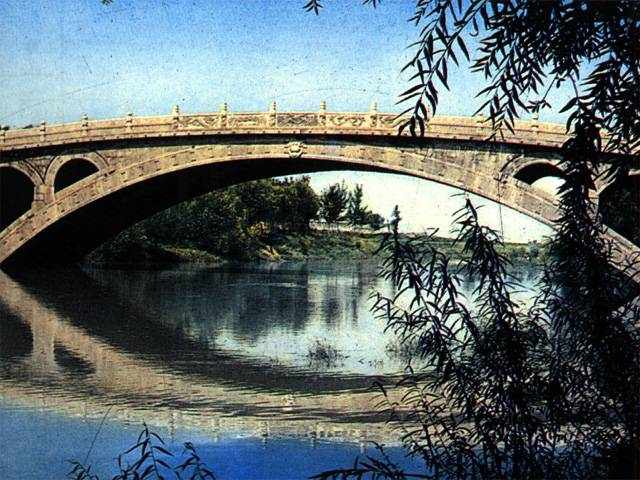 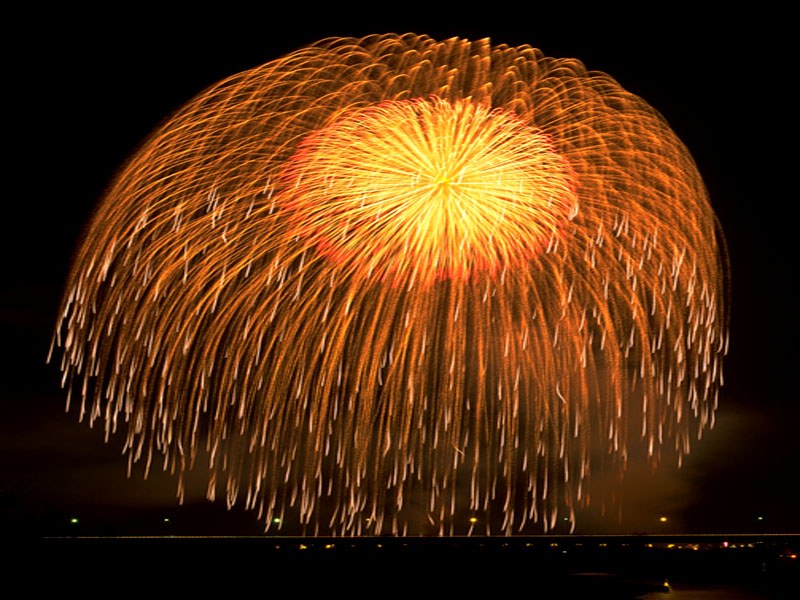 生活中存在着各种形式的抛物线
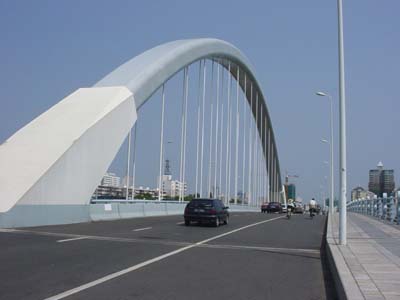 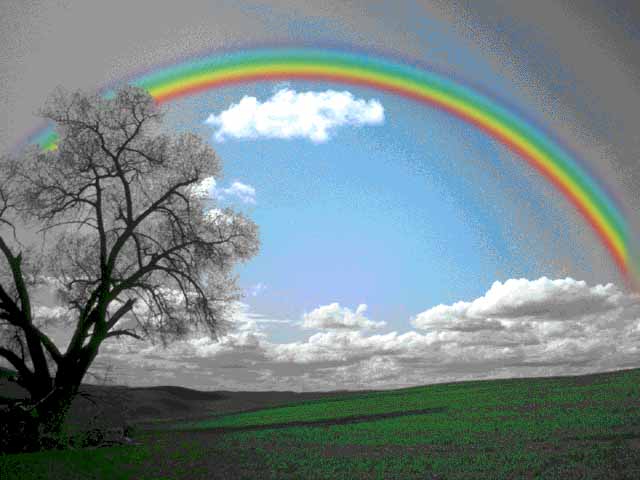 抛物线的生活实例
投篮运动
抛物线的生活实例
抛球运动
飞机投弹
抛物线的生活实例
相等
准线
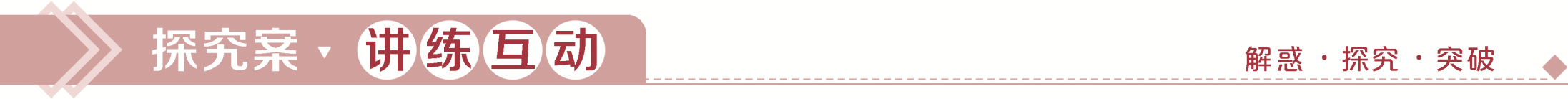 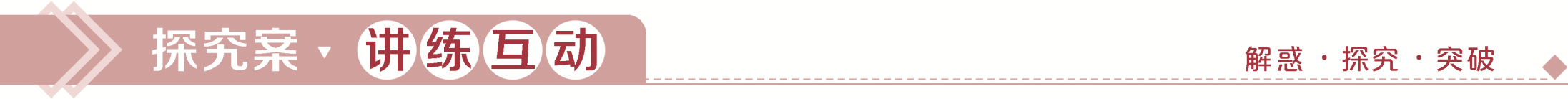 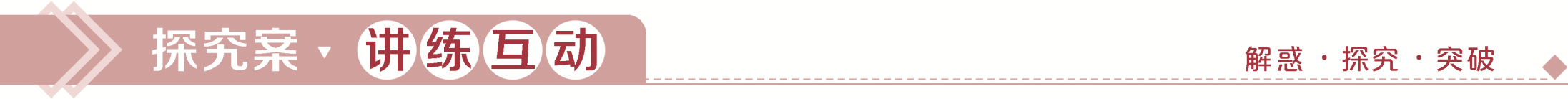 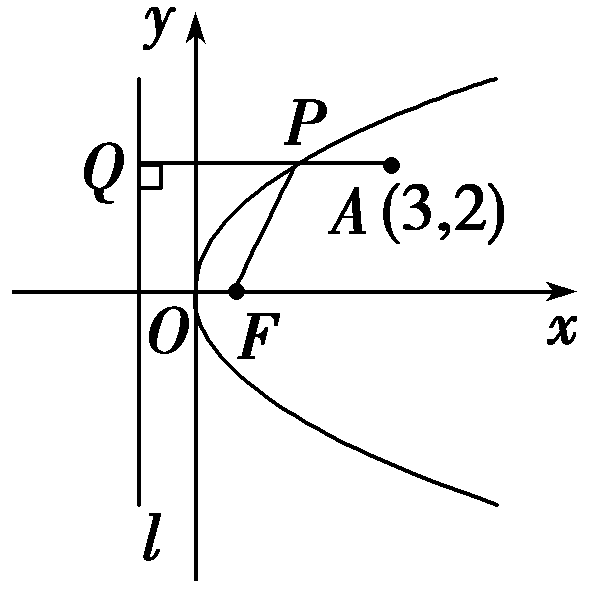